Promoting Literacy in the cte classroom
What in the world does teaching (insert class you teach here) have to do with teaching reading?
The Reading tutor
The Reading Tutor
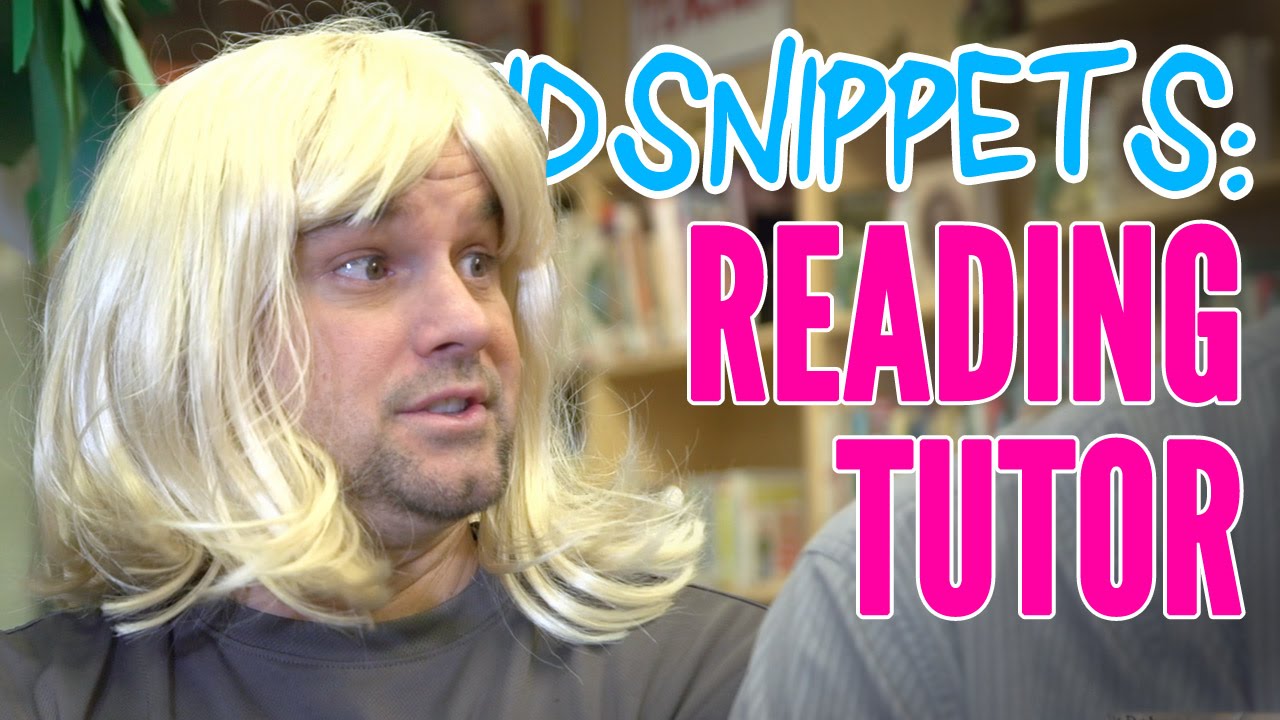 Reading in CTE
Reading is critical to building knowledge in all disciplines. 
Career ready reading requires an understanding of domain specific words and phrases, an attention to detail, and the ability to follow detailed descriptions of concepts or events.

The vast majority of reading in workforce training programs will be sophisticated informational text.
Using reading levels to guide instruction
Leveled informational text
Newsela 
Article of the Week
Vale Middle School Informational Text Rubric
Notes for struggling readers
Small group instruction/learning stations
Formative assessment tooLs
Plickers
		Plickers are FREE!		Plickers are quick and easy!
Kahoot!
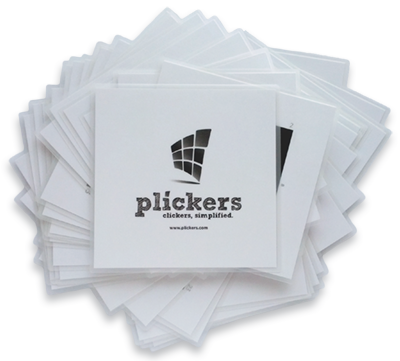 resources
Plickers
	www.plickers.com 

Newsela (Leveled Articles)
	https://newsela.com 

Article of the Week
	http://vms.vale.k12.or.us/articles-week 

Simplifying articles or other text
	https://rewordify.com/ 

If anyone has any questions on how to use or implement any of these resources in the classroom, don’t hesitate to e-mail at hebertn@chebschools.org
STEM FRIDays
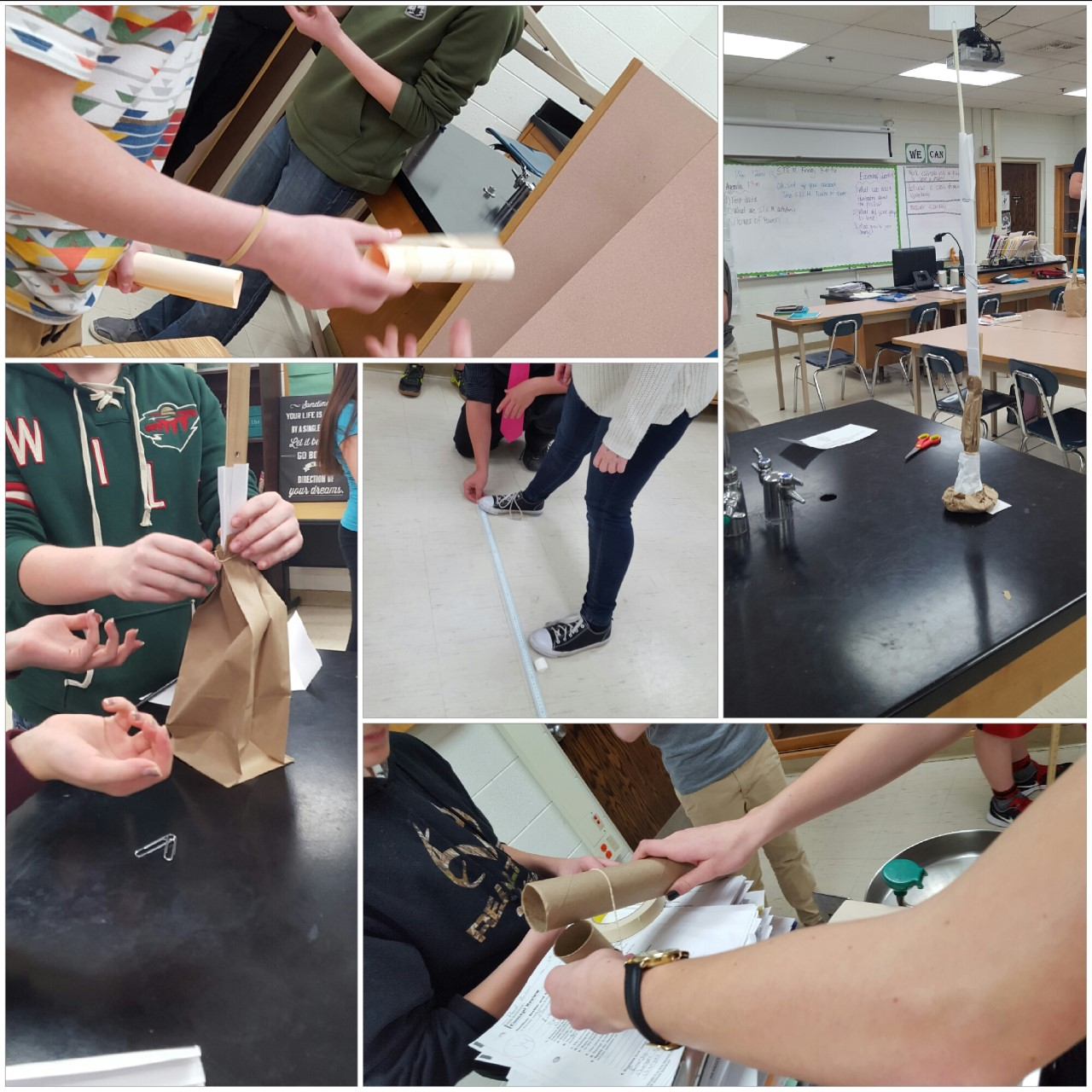 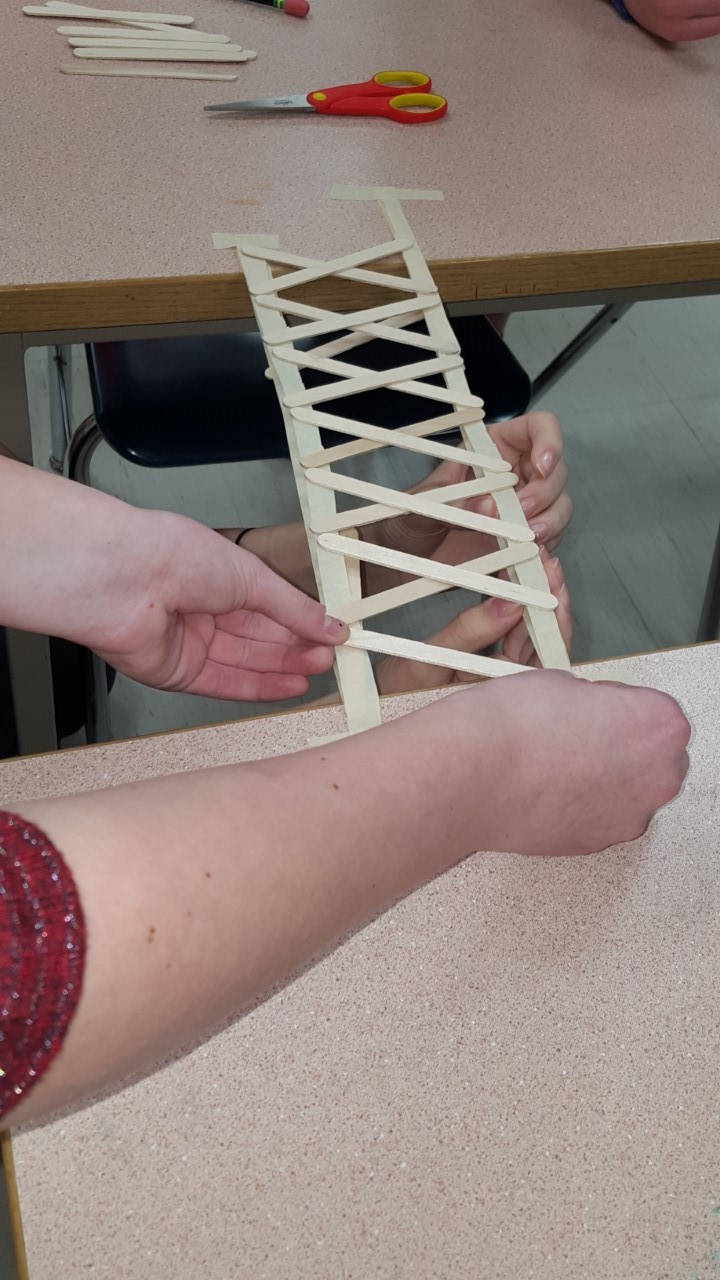 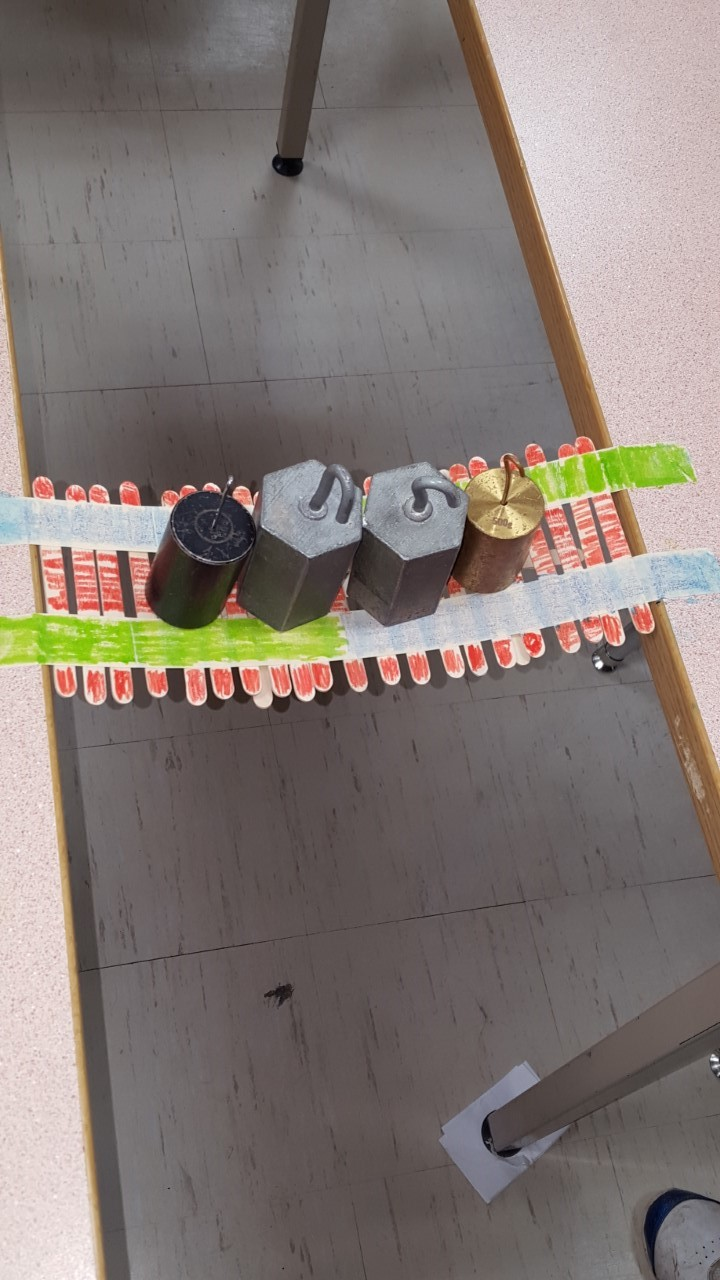 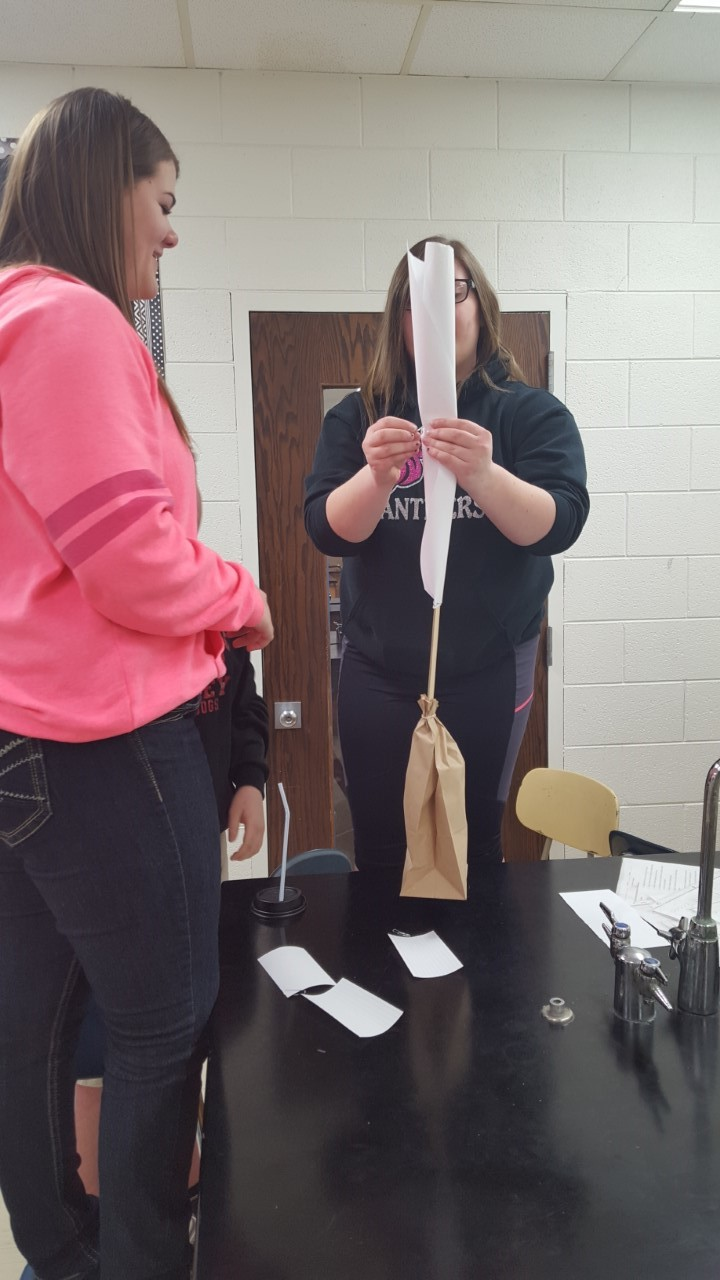 Contact Information
hebertn@chebschools.org 
231-627-7191